CSE 1102  Fundamentals of Programming Lecture #1
Spring 2017


Computer Science & Engineering Program
 School of Electrical Engineering & Computing
Adama Science & Technology University
Problem Solving and Computer Programming
Problem solving life cycle
Basics of programming language

Case study: Heat Transfer
		Guess a Number Game 


Reading assignment
Chapter 1 of the textbook
Read about 
Computer Storage
How a computer runs programs?
Pseudo Code and Flowchart
-Heat Transfer Notes
http://www.freestudy.co.uk/heat%20transfer/
2
Outline
Problem Solving Life Cycle
Phase 1: Development
Phase 2: Documentation
Phase 3: Maintenance
Basics of Programming Language
Programming Languages
Low level and High level languages
Compiled vs. Interpreted
Procedural and Object Oriented
Compilation in C++
General Notes on C++
3
Software Development
Computer Program
Self-contained set of instructions used to 
instruct a computer to produce specific result

Problem Solving Life Cycle
Also called Software Development Procedure

Helps developers understand the problem 
to be solved and create an effective,            appropriate software solution
4
Problem Solving Life Cycle
Requirement
Phase 1: Development
Analysis
Design
Coding
Testing
Phase 2: Documentation
Phase 3: Maintenance
5
Requirement
Request for a program or statement of a problem
After a program requirement is received, phase 1 begins.
In the real world, it is a complex task of extracting and documenting user                 requirements
6
Phase 1: Development
Step 1: Analyze the Problem
Determine and understand the output items the program must produce 

Determine the input items
7
Phase 1: Development
Step 2: Develop a Solution
Select the exact set of steps, called 
	an “algorithm”, to solve the problem 
Refine the algorithm 
Start with initial solution in the analysis step until you have an acceptable and complete solution  
Check solution
***Read about Pseudo Code & Flowchart
8
Phase 1: Development
Step 3: Code the Solution
Consists of actually writing a C++ program  that corresponds to the solution developed in Step 2 
Program should contain well-defined         patterns or structures of the following types:  
Sequence 
Selection
Iteration  
Invocation
9
Phase 1: Development
Step 3: Code the Solution
Sequence: Defines the order in which         instructions are executed  
Selection: Allows a choice between different operations, based on some condition 
Iteration: Allows the same operation to be  repeated based on some condition 
Also called looping or repetition   
Invocation: Involves invoking a set of          statements when needed
10
Phase 1: Development
Step 4: Test and Correct the Program
Testing: Method to verify correctness and     that requirements are met  
Bug : A program error  
Debugging : The process of locating an     error, and correcting and verifying              the correction 
Testing may reveal errors, but does not      guarantee the absence of errors
11
Phase II: Documentation
Five main documents are needed: 
Program description  
Algorithm development and changes 
Well-commented program listing 
Sample test runs 
Users' manual
12
Phase III: Maintenance
Ongoing correction of newly discovered bugs 
Revisions to meet changing user needs 
Addition of new features 
Usually the longest phase 
Good documentation vital for effective  maintenance
13
ALU
CU
CPU
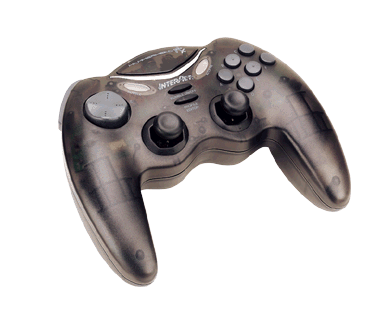 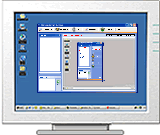 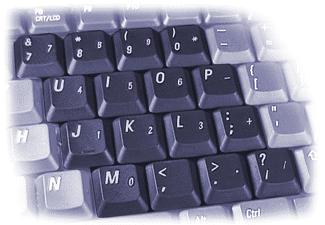 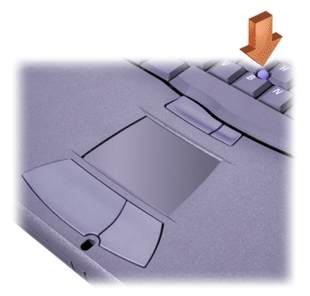 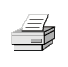 Computer Hardware
Computer hardware: Components that    support the capabilities of the computer
Input Devices
Main Memory
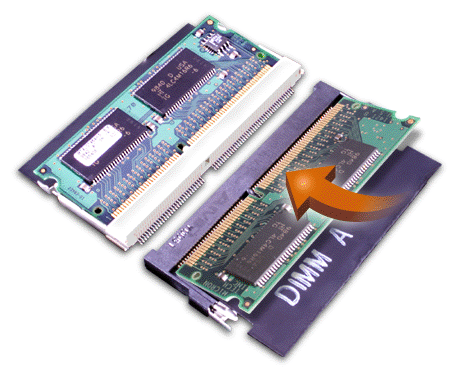 Output Devices
Secondary Memory
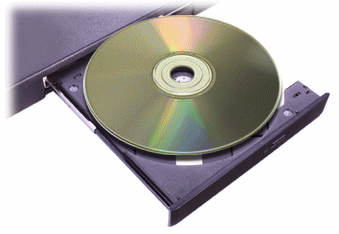 14
Computer Software
Application software: Programs written to perform particular tasks for users 
System software: Collection of programs to operate the computer system
15
Computer Software
Operating system:  The set of system programs  used to operate and control a    computer 
Tasks performed by the OS include: 
Memory management 
Allocation of CPU time 
Control of input and output 
Management of secondary storage devices
16
[Speaker Notes: Memory management is the process of controlling and coordinating computer memory, assigning portions called blocks to various running programs to optimize overall system performance. Memory management resides in hardware, in the OS (operating system), and in programs and applications.
CPU time (or process time) is the amount of time for which a central processing unit (CPU) was used for processing instructions of a computer program or operating system, as opposed to, for example, waiting for input/output (I/O) operations or entering low-power (idle) mode.

In computer science, run time, runtime or execution time is the time during which a program is running (executing), in contrast to other program lifecycle phases such as compile time, link time and load time.

What is input and output in management?
The term I/O is used to describe any program, operation or device that transfers data to or from a computer and to or from a peripheral device. Every transfer is an output from one device and an input into another.]
A Layered View of the Computer
Application Programs Word-Processors, Spreadsheets, Database Software, IDEs
System SoftwareCompilers, Interpreters, PreprocessorsOperating System, Device Drivers
Computer Hardware
17
Programming Languages
Programming: Process of writing a       program, or software 
Programming language  
Set of instructions used to construct a   program 
Comes in a variety of forms and types
18
Low and High Level Languages
Low-level languages: Languages that    use instructions tied directly to one type of computer 
machine language, assembly language  
High-level languages: Instructions            resemble written languages, such as      English 
Can be run on a variety of computer types 
Visual Basic, C, C++, Java
19
Low and High Level Languages
20
Machine Language
Machine language programs : only      programs that can actually be used to   operate a computer 
Also referred to as object codes
Consists of a sequence of instructions        composed of binary numbers  
Contains two parts: an instruction and an address
21
Assembly Language
Assembly language programs:            Substitute word-like symbols, such as    ADD, SUB, and MUL, for binary opcodes
Use decimal numbers and labels for          memory addresses 
One-to-one correspondence
Usually, each line of assembly code produces     one machine instruction
Example: ADD 1, 2  
Assemblers: Translate programs into     machine language
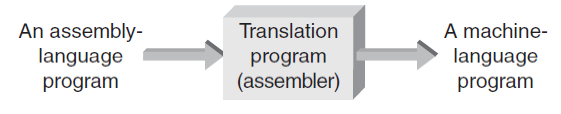 22
High Level Language
One-to-many correspondence
Each statement corresponds to several       machine language instructions
Much easier to program than in            assembly language.
Data  are referenced using descriptive   names
Operations can be described using        familiar symbols
Example:
			cost = price + tax
23
Compiled vs. Interpreted
Interpreted: Each statement is translated individually and executed immediately    after translation  
Compiled: All statements are translated and stored as an executable program, or object program; execution occurs later 
C++ is predominantly a compiled language
24
Source Code
The programs written in a high or          low-level language  
It is written by the programmer.
Can be compiled automatically into       object code or machine code or           executed by an interpreter. 
C++ source programs have extension     ‘.cpp’ or ‘.h’
25
while (num != -1) {
   sum += num;
   count++;
   cin >> num;
}
00001111
0011001111111111
00000000
11100111
Object File.obj
Source File.cpp
Compiler
Translates high-level language to         machine language.
Input to a compiler is the source code    
Output from the compiler is                   the object  code (.obj).
Compiler
26
00001111
0011001111111111
00000000
11100111
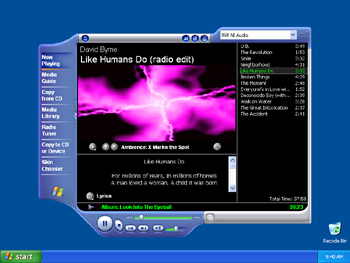 00001111
0011001111111111
00000000
11100111
Executable File.exe
Object File.obj
Library Files.obj
Linker
Combines your object code with           pre-compiled object libraries for            input/output etc.
Input are the object files (.obj).
Output is the executable file (.exe) in     Windows.
Linker
27
Compilation Process in C++
C++ actually adds an extra step to the   compilation process
the code is run through a preprocessor,     which applies some modifications to the source code, before being fed to the compiler. 
	 Eg. Removing comment
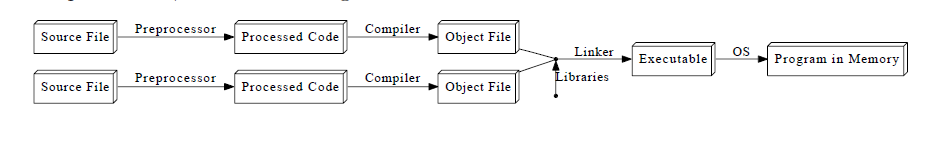 28
Program in Memory
The purpose of most application          programs is to process data to produce  specific results
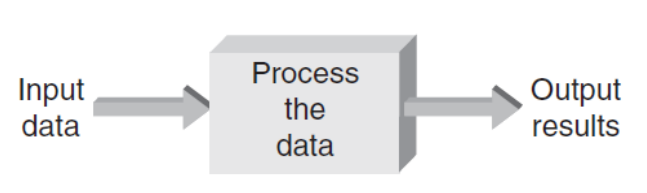 29
General Notes on C++
C++ is immensely popular
particularly for applications that require       speed and/or access to some low-level       features.
It was created in 1979 by                     Bjarne Stroustrup
at first as a set of extensions
to the  C programming language.
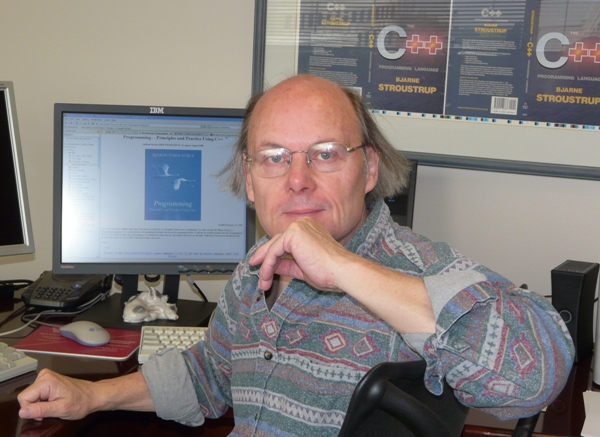 30
General Notes on C++
You can write graphical programs  in      C++
it is much harder and less portable than text  based(console)programs.
We will be sticking to console programs in  this course. 
Everything in C++ is case sensitive:
someName is not the same as SomeName.
31
Case Study: Heat Transfer
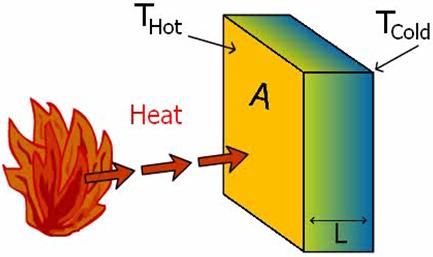 32
Case Study: Heat Transfer
q  is the heat transfer.
k  is the thermal conductivity of the            substance in watts/m°C. 
T2 is the higher temperature on one side of the substance in °C.
T1 is the lower temperature on the other     side of the wall in °C.
d  is the thickness of the substance in       meters.
33
Case Study: Heat Transfer
Determine the units of q 
by calculating the units resulting from the      right side of the formula.
A glass window
thickness of 0.5 centimeters, 
thermal conductivity of 0.77 watts/m°C, and 
outside and inside temperatures of 36.6°C &    22.2°, 
Determine the value of q.
34
Case Study: Heat Transfer
If you were asked to write a computer     program to determine the heat transfer    through a  substance, what inputs,       outputs, and algorithm would your       program  require?
35
Case Study: Guess a Number Game
Step 1: Analyze the Problem
The objective is to randomly generate an integer greater than or equal to 0 and less than 100. Then prompt the player (user) to guess the number. 
Input: Guessed Number
Output: Guess is Correct or Guess is Higher, or Guess is Lower
36
Case Study: Guess a Number Game
Step 2: Develop a Solution
Accept guessed number from user
If the player guesses the number correctly, output an appropriate message. 
If the guessed number is less than the random number generated
display ‘‘guess is lower than the number. Guess again!’’; 
4. Otherwise
	display ‘‘guess is higher than the number. Guess again!’’;
37
Case Study: Guess a Number Game
Step 3: Then prompt the player to enter another number. 
Step 4: The player is prompted to guess the random number until the player enters the correct number and stop after fixed no of trials .
38